محاضرة بعنوان :المدخل المعاصر لتقويم الأداء الستراتيجي... باستعمال بطاقة العلامات المتوازنة : 

            الاستاذ الدكتورة
              منال جبار سرور
    كلية الادارة والاقتصاد /جامعة بغداد
المستخلص :ـ 
يهدف البحث الى بيان مدى ملائمة بطاقة العلامات المتوازنة للقيام بعملية تقويم الأداء الستراتيجي للوحدات الاقتصادية في ظل هذه البيئة، وكذلك حاول إضافة منظوريين إضافيين إلى البطاقة وذلك من أجل توسيع دورها في القيام بعملية تقويم الأداء الستراتيجي وبما ينسجم مع التغيرات التي رافقت البيئة بالإضافة إلى بيان الطرق المنهجية لتصميم وتنفيذ البطاقة، وتوصل البحث إلى مجموعة من الاستنتاجات والتي من أهمها إن بطاقة العلامات المتوازنة هي التقنية الملائمة للقيام بعملية تقويم الأداء الستراتيجي وذلك لإمكانيتها للتعبير عن الأداء الشمولي لأداء الوحدة الاقتصادية، كما ويمكن إضافة منظور البيئة المجتمعية كمنظور خامس للبطاقة باعتبار إن أداء المجتمع والأداء البيئي يشكلان جزءاً أساسياً من ستراتيجية الوحدة الاقتصادية في الوقت الحاضر، كما ويمكن إضافة منظور المخاطر للبطاقة كمنظور سادس من أجل التعرف على طبيعة المخاطر التي تتعرض لها الوحدة الاقتصادية وبالتالي فأن أهداف ومقاييس هذين المنظورين يعتبران جزءاً مكملاً للبطاقة وبما يساعد في توسيع دورها في عملية تقويم الأداء الستراتيجي .
الاسئلة الفكرية :
هل إن المناظير الأربعة في بطاقة العلامات المتوازنة (المالي، الزبون، العمليات الداخلية، التعلم والنمو) كافية لأغراض تقويم الأداء الستراتيجي في ظل بيئة التصنيع الحديثة ؟ . 
هل يمكن إضافة منظور أو أكثر إلى بطاقة العلامات المتوازنة من أجل توسيع دورها في عملية تقويم الأداء الستراتيجي ؟ . 
ماهي الطرق المنهجية لتصميم وتنفيذ بطاقة العلامات المتوازنة وبالشكل الذي يؤدي إلى التعبير عن الأداء الشمولي للوحدة الاقتصادية في ظل بيئة التصنيع الحديثة ؟ .
هدف المحاضرة :ـ 
  تهدف المحاضرة  إلى دراسة بطاقة العلامات المتوازنة وبيان مدى ملائمتها لتقويم الأداء الستراتيجي في ظل بيئة التصنيع الحديثة من خلال إضافة منظور أو أكثر إليها من أجل توسيع دورها في عملية تقويم الأداء الستراتيجي وكذلك بيان الطرق المنهجية لتصميم وتنفيذ البطاقة وبالشكل الذي يؤدي إلى مساعدة الوحدات الاقتصادية في التعرف على مواطن القوة والضعف في أدائها الستراتيجي وبيان مدى فاعليتها وكفاءتها في تحقيق أهدافها .
ويمكن تعريف بطاقة العلامات المتوازنة على إنها مجموعة من المقاييس المالية وغير المالية التي تزود الإدارة برؤية شاملة وواضحة عن أداء الوحدة الاقتصادية، ويعبر عنها بأنها نظام إداري ستراتيجي يحول رؤية الوحدة الاقتصادية إلى أهداف عملية من خلال مناظيرها الأربعة وهي المالي والزبون والعمليات الداخلية والتعلم والنمو، وبذلك فهي منهج لقياس الأداء يرتبط بعوامل النجاح المهمة في الوحدة الاقتصادية وبما يساعد في تحسين الأداء وتطبيق أكثر ستراتيجياتها المعقدة، إما (Atkinson) وآخرون يرون إن بطاقة العلامات المتوازنة هي نظام لقياس الأداء بشكل منظم يمكن من خلاله ترجمة ستراتيجية الوحدة الاقتصادية إلى أهداف واضحة تتضمن مجموعة من المقاييس الملائمة لتقويم أدائها مع توفر معايير للأداء ترتبط بأعمالها والتي ينبغي عملها من أجل تحقيق الأهداف.
وترى الباحثة إن بطاقة العلامات المتوازنة ما هي إلا ترجمة للرؤية المستقبلية وستراتيجية الوحدة الاقتصادية إلى مجموعة من مقاييس الأداء المالية وغير المالية من أجل تزويد الإدارة برؤية شاملة وواضحة عن أدائها لبيان مدى فاعليتها وكفاءتها في تحقيق أهدافها .    
  إما بالنسبة لأهمية بطاقة العلامات المتوازنة فإنها توفر إمكانية التقويم الشامل للأداء الستراتيجي ولكافة المستويات الإدارية في الوحدة الاقتصادية إذ إنها تربط بين الستراتيجية والأداء وبيان مدى تحقيق الأهداف.
مكونات بطاقة العلامات المتوازنة :ـ 	
  تتكون بطاقة العلامات المتوازنة من مجموعة من المناظير التي تتضمن مجموعة من الأهداف والمقاييس التي تسعى لتحقيق وتنفيذ ستراتيجية الوحدة الاقتصادية بالاعتماد على كل من المقاييس المالية وغير المالية، وقد قدم (Kaplan & Norton) أربعة مناظير وهي (المالي، الزبون، العمليات الداخلية، التعلم والنمو)، كما ويمكن إضافة منظور أو أكثر إلى المناظير الأربعة حسب ظروف وستراتيجية الوحدة الاقتصادية، فقد أضاف (Lipe & Salterio) منظور خامس إلى بطاقة العلامات المتوازنة وهو (منظور البيئة المجتمعية) باعتبار إن أداء المجتمع والأداء البيئي يشكلان جزءاً أساسياً من ستراتيجية الوحدة الاقتصادية
وبالتالي فإن الأهداف والمقاييس لهذا المنظور تكون جزءاً مكملاً للبطاقة، وفي عام 2008 وجد كل من (Chang & Wang) بأن هناك علاقة بين المخاطر التي تواجهها الوحدة الاقتصادية من جهة والإيرادات والتكاليف والأرباح والحصة السوقية من جهة أخرى لذلك فقد أضافا منظور آخر لبطاقة العلامات المتوازنة وهو (منظور المخاطر) من أجل توسيع دورها في عملية تقويم الأداء الستراتيجي والتعرف على هذه المخاطر ومدى تلافيها (، وإن مقاييس هذه المناظير يكمل بعضها البعض الآخر وإنها تكون موجهة لتحسين الأداء المالي المستقبلي طويل الأجل للوحدة الاقتصادية
اولاً :ـ المنظور المالي (Financial Perspective) :ـ  
  تعتبر مقاييس المنظور المالي من المكونات الأساسية في بطاقة العلامات المتوازنة، إذ إن هذه المقاييس موجهة نحو تحقيق الأهداف من أجل الوقوف على مستويات الأرباح المتحققة لستراتيجية الوحدة الاقتصادية من خلال العمل على تخفيض التكاليف بالمقارنة مع المنافسين إلى جانب هدف النمو في المبيعات الذي يعد أحد المبادرات الستراتيجية الأساسية، وبذلك فإن هذا المنظور يسعى لتحقيق أكبر عائد على الاستثمار لأصحاب المصالح إذ إن مقاييسه تشمل الربحية ونمو المبيعات والقيمة الاقتصادية المضافة.
إن المنظور المالي يركز على الأهداف والمقاييس المتعلقة ببقية المناظير في بطاقة العلامات المتوازنة من أجل تحسين النتائج المالية التي تطمح لها الوحدة الاقتصادية، إذ إن هناك علاقة بين هذا المنظور وبقيـة المناظير في بطاقة العلامات المتوازنة حيث أشار (Hansen & Mowen) إلى وجود علاقة متبادلة بين مناظير بطاقة العلامات المتوازنة من أجل تحقيق الأهداف المالية للوحدات الاقتصادية، إذ إن المنظور المالي يهتم بالنتائج المالية لبقية المناظير الأخرى، وعليه فإن المنظور المالي يركز على حجم ومستوى الدخل التشغيلي والعائد على رأس المال المستثمر الناتج من تخفيض التكاليف وبيع أكبر عدد من الوحدات الحالية والجديدة
ثانياً :ـ منظور الزبون (Customer Perspective) :ـ 
  يوضح منظور الزبون في بطاقة العلامات المتوازنة القيمة المقدمة للزبون، حيث يرتبط ذلك بتميّز الوحدة الاقتصادية عن منافسيها في السوق ويتم ذلك من خلال الاحتفاظ بالزبائن الحاليين وكسب زبائن جدد ويتم التركيز على الجودة العالية للمنتجات المقدمة والأسعار المناسبة والخدمات والعلاقات الجيدة مع الزبائن، وإن المقاييس الخاصة بمنظور الزبون غالباً ما تكون موجهة نحو الأهداف المالية وإن هذه المقاييس متمثلة برضا الزبائن والحصة السوقية والاحتفاظ بالزبائن وكسب زبائن جدد وربحية الزبائن .
إن عدم تلبية احتياجات الزبائن وتوقعاتهم ستؤدي في النهاية إلى إضعاف مركز الوحدة الاقتصادية التنافسي في السوق وذلك بسبب وجود منافسين يقدمون منتجات بمواصفات متميّزة تلبي احتياجات وتوقعات الزبائن الأمر الذي يتطلب من الوحدة الاقتصادية أن تلبي احتياجات الزبائن وتقليص فجوة توقعاتهم، وبذلك فإن على الوحدة الاقتصادية تقليص هذه الفجوة من خلال تلبية احتياجات الزبائن وتقديم منتجات حسب متطلباتهم وتوقعاتهم وكذلك الاهتمام بالمقاييس الخاصة برضا الزبائن والمحافظة على الزبائن الحاليين وكسب زبائن جدد عند القيام بعملية تقويم الأداء الستراتيجي، وفي ظل بيئة التصنيع الحديثة وما رافقها من تغيّرات فإن منظور الزبون يعد مصدراً هاماً لتحقيق الأهداف المالية لأنه يركز على الزبائن والسوق الذي تتنافس فيه الوحدات الاقتصادية.
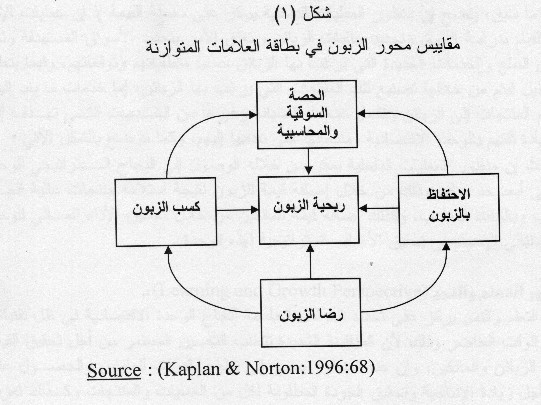 ثالثاً :ـ منظور العمليات الداخلية (Internal Processes Perspective) :ـ 
  يتعامل منظور العمليات الداخلية مع الأهداف عبر سلسلة القيمة بدءً من البحث والتطوير وحتى خدمة الزبائن ما بعد البيع مروراً بالتصميم والإنتاج والتسويق والتوزيع وذلك من أجل التأكد من كفاءة العمليات التشغيلية، وإن منظور العمليات الداخلية يركز على سلسلة القيمة ويتعامل مع الكفاءة والجودة سواءً أكانت بالنسبة للعمليات أم المنتجات وفي جميع أوجه النشاط .
 وقد أشار (Horngren) وآخرون إلى إن منظور العمليات الداخلية يشترك مع منظور الزبون بإضافة قيمة للزبون، ويشترك مع المنظور المالي بإضافة قيمة للمساهمين.
يتضح إن منظور العمليات الداخلية يركز على سلسلة القيمة إذ إن عمليات الإبداع تشتمل على القيام بدراسة السوق وتحديد حاجات الزبائن ويتعلق الأمر بتحديد الأسواق المستهدفة وتحديد احتياجاتها من السلع والخدمات الجديدة التي يرغب بها الزبائن حسب متطلباتهم وتوقعاتهم، وفيما يتعلق بعمليات التشغيل فيتم من خلالها تصنيع تلك المنتجات التي يرغب بها الزبائن، إما خدمات ما بعد البيع فتتم بعد تسليم المنتجات إلى الزبائن وتشمل خدمات الصيانة وغيرها من الخدمات التي تهدف إلى إرضائهم وزيادة ثقتهم بالوحدة الاقتصادية ومنتجاتها التي تقدمها إليهم، وكما موضح بالشكل الآتي
رابعاً :ـ منظور التعلم والنمو (Learning and Growth Perspective) :ـ 
  إن منظور التعلم والنمو يركز على تحديد العوامل الحاسمة لنجاح الوحدة الاقتصادية في ظل تقنياتها وقابلياتها في الوقت الحاضر وذلك لأن المنافسة الشديدة تتطلب التحسين المستمر من أجل تحقيق القيمة المطلوبة إلى الزبائن والمالكين، وإن هذا المنظور يسعى إلى تطوير قدرات العاملين والحصول على رضاهم من أجل زيادة الإنتاجية وتحقيق الجودة المطلوبة لكل من العمليات والمنتجات وكذلك تعزيز قدرات نظم المعلومات وتحفيز العاملين من خلال دعم نظم الحوافز والمكافآت لتقديم أداء متميّز للوحدة الاقتصادية .
خامساً :ـ منظور البيئة المجتمعية (Social Environmental Perspective) :ـ 
  لقد أضاف بعض الباحثين منظور خامس إلى بطاقة العلامات المتوازنة وهو منظور البيئة المجتمعية ومنهم (Lipe & Salterio)، وإن إضافة هذا المنظور إلى بطاقة العلامات المتوازنة كان لسببين رئيسيين وهما كالآتي :
إن أداء المجتمع والأداء البيئي يشكلان جزءاً أساسياً من ستراتيجية الوحدة الاقتصادية في الوقت الحاضر وبالتالي فإن أهداف ومقاييس هذا المنظور تعد جزءاً مكملاً للبطاقة . 	
توسيع دور بطاقة العلامات المتوازنة للقيام بعملية تقويم الأداء الستراتيجي للوحدة الاقتصادية وبالشكل الذي يتناسب مع التغيّرات البيئية الحديثة .
إن الوحدة الاقتصادية تشكل جزءاً مهماً من المجتمع الذي تنتمي إليه مما يتوجب عليها اختيار مؤشرات ومقاييس والقيام بإجراءات قياس أدائها الاجتماعي والبيئي ومن ثم تقديم المعلومات بطريقة منتظمة يمكن استعمالها في تقويم ذلك الأداء وإيصال هذه المعلومات إلى الأطراف المعنية سواءً أكانت داخل الوحدة الاقتصادية أم خارجها، وبما إن أداء المجتمع والأداء البيئي يشكلان جزءاً من ستراتيجية الوحدة الاقتصادية لذلك فإن عليها إعداد تقارير خاصة بذلك يمكن من خلالها بيان مدى خدمة الوحدة الاقتصادية للمجتمع
يستخلص منها أهداف ومقاييس منظور البيئة المجتمعية، وإن الأنشطة المتعلقة بالأداء الاجتماعي والبيئي هي كالآتي :ـ
الأنشطة الخاصة بالعاملين :ـ وهي الأنشطة التي تهدف إلى تحسين حال العاملين بوجه عام مثل أنشطة الوقاية الصحية والمشاركة في الإدارة والضمان الاجتماعي وغيرها .
الأنشطة الخاصة بالتفاعل مع المجتمع :ـ وهي الأنشطة ذات النفع العام للمجتمع مثل التبرعات الخاصة بدعم صندوق الفقراء أو دعم صندوق الطلبة المحتاجين أو إنشاء حضانة لأطفال المنطقة أو خلق فرص عمل وغيرها من الأنشطة التي تساعد في إرضاء المجتمع .
الأنشطة الخاصة بحماية الزبائن :ـ وهي الأنشطة التي تهدف إلى تحقيق رضا الزبائن والمحافظة على هذا الرضا مثل الاهتمام بالترويج الأمين للمنتجات وعدم خداع الزبائن وتوفير البيانات الخاصة بصلاحية استعمال المنتجات وتاريخ نفاذها . 
الأنشطة الخاصة بحماية البيئة :ـ وهي الأنشطة التي تقوم بها الوحدة الاقتصادية لتخفيض أو منع التلوث بجميع صوره سواء كان تلوث الهواء أو الماء أو الأراضي بسبب مقالب النفايات، ومن الضروري الإفصاح عن هذه الأنشطة بسبب الاهتمام الكبير بهذا الجانب من الدولة والمواطنين فضلاً عن إن هذه الأنشطة تحقق عوائد للوحدة الاقتصادية تفوق تكاليفها .
سادساً :ـ منظور المخاطر (Risks Perspective) :ـ 
  هناك بعض المخاطر التي ترافق الوحدة الاقتصادية عند قيامها بأداء أنشطتها، وقد أشار بعض الباحثين بأن لهذه المخاطر تأثيرات سلبية في كل من التكاليف والإيرادات والأرباح والحصة السوقية، وينظر إلى المخاطر على إنها احتمالية حصول حدث غير مرغوب فيه وبالتالي فهي احتمالية التعرض إلى الخسارة أو الضرر أو المجازفة، أو إنها احتمالية تحقيق الخسارة بسبب ظروف عدم التأكد.
2ـ3ـ 
خصائص بطاقة العلامات المتوازنة :ـ 
  إن من أهم خصائص بطاقة العلامات المتوازنة (التوازن) إذ إنها تعمل على تعزيز ذلك التوازن كمحاولة للوصول إلى التوافق والانسجام بين الأهداف التي ترغب الوحدة الاقتصادية في تحقيقها بالاعتماد على قدرتها في تحقيق ميزة تنافسية من خلال الاستغلال الفاعل والكفوء لكل من الموجودات الملموسة وغير الملموسة، وقد أطلق هذا الاسم (المتوازنة) على بطاقة العلامات المتوازنة وذلك لأنها توازن في تقرير واحد بين مقاييس الأداء المالية وغير المالية من أجل تقويم أداء الوحدة الاقتصادية قصير وطويل الأجل.
إن بطاقة العلامات المتوازنة تحاول أن تحقق التوازن بين مجموعة من الأمور وهي كالآتي :
الموازنة بين الأهداف قصيرة وطويلة الأجل :ـ
الموازنة بين المؤشرات المتقدمة والمتأخرة للأداء :ـ ويقصد بالمؤشرات المتقدمة للأداء (القيادية أو موجهات الأداء) بأنها مؤشرات مبكرة للأداء لبيان فيما إذا تم تطبيق ستراتيجية الوحدة الاقتصادية بنجاح أم لا؟، إما المؤشرات المتأخرة للأداء (النهائية) فهي تساعد في الكشف عن مدى تحسن الأداء المالي للوحدة الاقتصادية جراء التحسينات في العمليات الإنتاجية . 
الموازنة بين مقاييس الأداء المالية وغير المالية :ـ إن مقاييس الأداء غير المالية لا تقل أهميـة عن المقاييس المالية إذ يجب الموازنة بينهما من أجل المساعدة في تحقيق كل من أهداف الوحدة الاقتصادية قصيرة وطويلة الأجل وإعطاء صورة شاملة وواضحة عن الأداء .
الموازنة بين مصالح جميع المستفيدين من تقويم أداء الوحدة الاقتصادية :ـ والمستفيدين هـم أصحاب المصالح المنتفعين من نتائج تقويم الأداء الستراتيجي للوحدة الاقتصادية وهم المالكيـن والمجهزين والزبائن والعاملين والمجتمع بشكل عام إذ يجب تضمين أهدافهم بالبطاقة ومراعاة عدم تحقيق أهداف أي منهم على حساب الآخر .
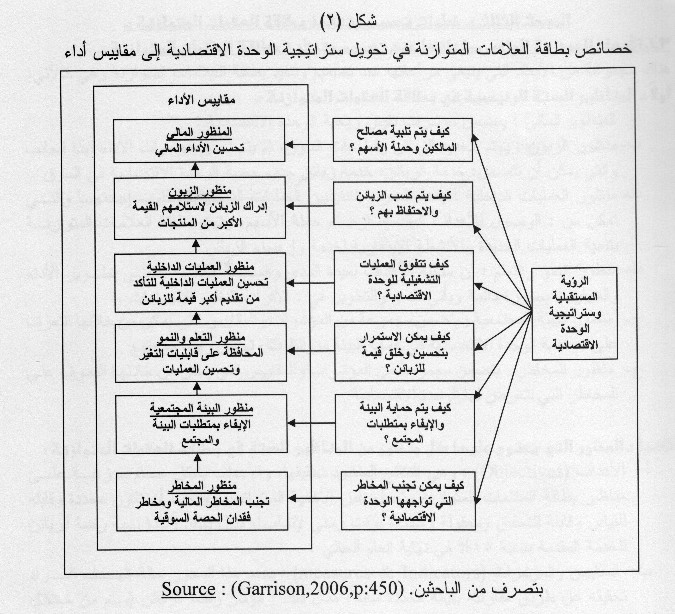 3ـ3ـ 
خطوات تصميم وتنفيذ بطاقة العلامات المتوازنة*
الخطوة الأولى : صياغة رؤية الوحدة الاقتصادية وصياغة مجالاتها
 الخطوة الثانية : بناء الأهداف الإستراتيجية العامة و تحديد الستراتيجيات الملائمة لكل منظور من المناظير الستة في بطاقة العلامات المتوازنة
الخطوة الثالثة : تحديد عوامل النجاح الحاسمة في الستراتيجية المتبعة
الخطوة الرابعة : صياغة مقاييس لكل منظور من المناظير الستة وبما يتلائم مع طبيعة نشاط وعمل الوحدة الاقتصادية
الخطوة الخامسة : وضع خطة عمل تتفق مع الإمكانيات المتاحة للوحدة الاقتصادية
الخطوة السادسة : التنفيذ وفق الخطة الموضوعة
الخطوة السابعة : المتابعة والتقويم واتخاذ الإجراءات التصحيحية الملائمة
4ـ1ـ الاستنتاجات :ـ 
إن المقاييس غير المالية في بطاقة العلامات المتوازنة لاتقل أهمية عن المقاييس المالية، إذ إن تحقيق الأهداف المالية للوحدة الاقتصادية يتطلب تحقيق الأهداف غير المالية مما يشير ذلك إلى أهمية المقاييس غير المالية 
تعد بطاقة العلامات المتوازنة مدخلاً للتطوير المستمر للأداء بسبب ارتباط محاورها بمجالات وأنشطة متعددة  في مستويات إدارة الوحدة الاقتصادية المختلفة بما يساعد على تحقيق الأهداف الستراتيجية .
تمثل بطاقة العلامات المتوازنة منظومة متكاملة من المقاييس المالية وغير المالية تساند بعضها الآخر وتحقق التفاعل والتكامل مع بعضها لتشخيص مقدار مساهمة الإدارة والأفراد والأنشطة المختلفة لتحقيق الأهداف الستراتيجية التي تسعى إليها الوحدة الاقتصادية .
هناك إمكانية لإضافة منظور أو أكثر إلى بطاقة العلامات المتوازنة وذلك من أجل توسيع دورها في عملية تقويم الأداء الستراتيجي إذ يمكن إضافة منظور خامس وهو (منظور البيئة المجتمعية) باعتبار إن أداء المجتمع والأداء البيئي يشكلان جزءاً أساسياً من ستراتيجية الوحدة الاقتصادية في الوقت الحاضر وبالتالي فإن أهداف ومقاييس هذا المنظور تعد جزءاً مكملاً للبطاقة، كما ويمكن إضافة منظور سادس إلى بطاقة العلامات المتوازنة وهو (منظور المخاطر) الذي يوضح من خلال أهدافه ومقاييسه المخاطر التي تتعرض لها الوحدة الاقتصادية وبيان مدى تلافيها لهذه المخاطر لذلك فيجب تضمين هذا المنظور بالبطاقة . 
هناك مجموعة من الطرق المنهجية لتصميم وتنفيذ بطاقة العلامات المتوازنة والتي من شأنها زيادة فاعلية وكفاءة الوحدة الاقتصادية قيس تحقيق أهدافها وهذه الطرق هي : صياغة الرؤية التنظيمية وتحديد الإستراتيجيات و بناء الأهداف الإستراتيجية العامة و تحديد عوامل النجاح الحاكمة و تحديد القياسات و تحديد وتطوير خطة العمل و تحديد الأفعال التنفيذية و المتابعة والتقييم واتخاذ الإجراءات التصحيحية
4ـ2ـ التوصيات :ـ 
ينبغي على الوحدات الاقتصادية عند القيام بتقويم أدائها الستراتيجي استعمال كل من المقاييس المالية وغير المالية وذلك من اجل المساعدة التعبير عن أدائها الشمولي ويتم ذلك من خلال استعمال بطاقة العلامات المتوازنة بمناظيرها الستة مع ضرورة إنشاء قاعدة بيانات مركزية شاملة لتوفير مستلزمات تطبيق البطاقة . 
ضرورة الاهتمام بكل من المقاييس المالية وغير المالية بل يجب أن يكون هناك تكاملاً فيما بينها وذلك من أجل التعبير عن الأداء الشمولي للوحدة الاقتصادية .  
ضرورة إضافة منظور البيئة المجتمعية ومنظور المخاطر إلى بطاقة العلامات المتوازنة وذلك من اجل توسيع دورها في عملية تقويم الأداء الستراتيجي .
لضمان نجاح تطبيق بطاقة العلامات المتوازنة فمن الضروري توفير مستلزمات تطبيقه ونجاحه وهي :-

نشر الثقافة والتوعية ببطاقة العلامات المتوازنة لكي يتمكن العاملون في الوحدة الاقتصادية من إدراك أهميتها واستيعاب أهدافها ومؤشراتها .
التزام الإدارة العليا في الوحدة الاقتصادية بعملية تقويم الأداء الستراتيجي باستخدام بطاقة العلامات المتوازنة .
تنمية الكوادر البشرية وتدريبها على تطبيق بطاقة العلامات المتوازنة .
توفير الأجهزة والمعدات اللازمة لتسهيل عملية تشغيل بطاقة العلامات المتوازنة والحصول على نتائج بسرعة ودقة .
شكرا لحسن استماعكم